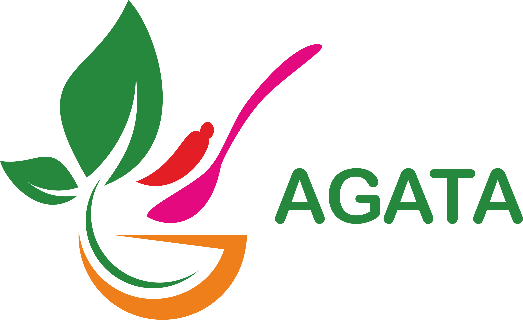 Modul 2
Různé modely venkovské podnikatelské strategie a jak rozpoznat potenciál vašeho regionu
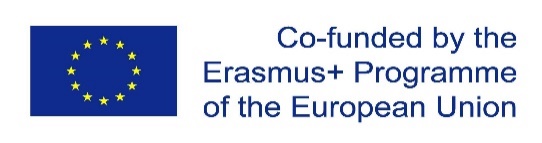 Číslo projektu: 2020-1-SK01-KA202-078207
AGATA 
Aktivizace zemědělských a turistických specializací prostřednictvím Centra chuti 2020-1-SK01-KA202-078207
Cíle vzdělávání modulu 2
Absolvováním modulu 2 získají účastníci celkové znalosti o různých modelech strategie podnikání na venkově, abudou umět rozpoznat potenciál svého regionu.
Číslo projektu: 2020-1-SK01-KA202-078207
Tento projekt byl financován s podporou Evropské komise. Tato publikace (oznámení) vyjadřuje pouze názory autora a Komise nenese odpovědnost za jakékoli použití informací v ní obsažených.
Aktivizace zemědělských a turistických specializací prostřednictvím Centra chuti 2020-1-SK01-KA202-078207
Cíle vzdělávání modulu 2
Tento modul má dvě klíčové části:
Různé modely strategie podnikání na venkově
Jak rozpoznat potenciál svéhoregionu
Číslo projektu: 2020-1-SK01-KA202-078207
Tento projekt byl financován s podporou Evropské komise. Tato publikace (oznámení) vyjadřuje pouze názory autora a Komise nenese odpovědnost za jakékoli použití informací v ní obsažených.
Aktivizace zemědělských a turistických specializací prostřednictvím Centra chuti 2020-1-SK01-KA202-078207
Co je to obchodní strategie
Účinná adaptace na neustále se měnící situaci na venkově zahrnuje zodpovězení následujících otázek: 

Co? Jak? Pro koho? a Kde? 
se musí změnit tak, aby nedošlo ke snížení naší životní úrovně a udržitelnosti, které byly formulovány jako cíl.

Abychom se mohli účinně přizpůsobit, stanovíme si cíl, přiřadíme k němu nástroj, použijeme ho a jednáme tak, abychom cíle dosáhli. 

Jinými slovy a ve zkratce, vytvoříme si strategii a zrealizujeme ji.
Číslo projektu: 2020-1-SK01-KA202-078207
Tento projekt byl financován s podporou Evropské komise. Tato publikace (oznámení) vyjadřuje pouze názory autora a Komise nenese odpovědnost za jakékoli použití informací v ní obsažených.
Aktivizace zemědělských a turistických specializací prostřednictvím Centra chuti 2020-1-SK01-KA202-078207
Strategie podnikání na venkově
Je třeba považovat za fakt, že v současnosti není k dispozici učebnice, která by se zabývala známými charakteristikami zemědělské výroby, jakož i strategickým znalostním materiálem, který by byl řešen jako určující faktor zemědělství jako venkovské ekonomiky a s ním souvisejících charakteristik v systémovém přístupu a integrovaném přístupu.
Číslo projektu: 2020-1-SK01-KA202-078207
Tento projekt byl financován s podporou Evropské komise. Tato publikace (oznámení) vyjadřuje pouze názory autora a Komise nenese odpovědnost za jakékoli použití informací v ní obsažených.
Aktivizace zemědělských a turistických specializací prostřednictvím Centra chuti 2020-1-SK01-KA202-078207
Cíle strategie pro podnikání na venkově
být schopen obnovit se na základě nových inovací o venkovském sektoru.
zachovat udržitelnost společnosti a venkovské oblasti
podpora efektivního prodeje
Číslo projektu: 2020-1-SK01-KA202-078207
Tento projekt byl financován s podporou Evropské komise. Tato publikace (oznámení) vyjadřuje pouze názory autora a Komise nenese odpovědnost za jakékoli použití informací v ní obsažených.
Aktivizace zemědělských a turistických specializací prostřednictvím Centra chuti 2020-1-SK01-KA202-078207
Rozsah působnosti
Rozsah činností venkovského podniku je proto určen těmito faktory:

sídlo/území společnosti,
Spotřebitelé a jejich potřeby,
postupy (výrobní procesy).

V cíli podnikatelské strategiese se proto uvádí, že venkovská společnost Co? Pro koho? Jak? a Kde? chce dosáhnout svého základního cíle.
Číslo projektu: 2020-1-SK01-KA202-078207
Tento projekt byl financován s podporou Evropské komise. Tato publikace (oznámení) vyjadřuje pouze názory autora a Komise nenese odpovědnost za jakékoli použití informací v ní obsažených.
Aktivizace zemědělských a turistických specializací prostřednictvím Centra chuti 2020-1-SK01-KA202-078207
Strategické obchodní jednotky
Venkovské podniky organizují svou výrobu tak, že se snaží uspokojit potřeby více skupin spotřebitelů a diverzifikovat své činnosti. Rozsah a způsob tohoto postupu je důležitým, ústředním prvkem strategie, v důsledku čehož se vytvářejí tzv. strategické podnikatelské jednotky.
Číslo projektu: 2020-1-SK01-KA202-078207
Tento projekt byl financován s podporou Evropské komise. Tato publikace (oznámení) vyjadřuje pouze názory autora a Komise nenese odpovědnost za jakékoli použití informací v ní obsažených.
Aktivizace zemědělských a turistických specializací prostřednictvím Centra chuti 2020-1-SK01-KA202-078207
Strategické obchodní jednotky
Strategické podnikatelské jednotky jsou odlišitelné oblasti podnikání v rámci společnosti, které představují dobře definované kombinace produktů a trhů a jejich konkurenční postavení a efektivnost lze hodnotit samostatně.
Číslo projektu: 2020-1-SK01-KA202-078207
Tento projekt byl financován s podporou Evropské komise. Tato publikace (oznámení) vyjadřuje pouze názory autora a Komise nenese odpovědnost za jakékoli použití informací v ní obsažených.
Aktivizace zemědělských a turistických specializací prostřednictvím Centra chuti 2020-1-SK01-KA202-078207
Model strategie podnikání na venkově
Průmyslové zemědělství
Multifunkční zemědělství
Zemědělství založené namístníiniciativěaspolupráci
Alternativní zemědělství
Číslo projektu: 2020-1-SK01-KA202-078207
Tento projekt byl financován s podporou Evropské komise. Tato publikace (oznámení) vyjadřuje pouze názory autora a Komise nenese odpovědnost za jakékoli použití informací v ní obsažených.
Aktivizace zemědělských a turistických specializací prostřednictvím Centra chuti 2020-1-SK01-KA202-078207
Model strategie podnikání na venkově
Průmyslové zemědělství

zaměřené na zvýšení hmotnosti výrobků
průmyslové zemědělství

logika průmyslu se objevila v sektoru
Číslo projektu: 2020-1-SK01-KA202-078207
Tento projekt byl financován s podporou Evropské komise. Tato publikace (oznámení) vyjadřuje pouze názory autora a Komise nenese odpovědnost za jakékoli použití informací v ní obsažených.
Aktivizace zemědělských a turistických specializací prostřednictvím Centra chuti 2020-1-SK01-KA202-078207
Model strategie podnikání na venkově
Multifunkční zemědělství

Kromě výrobních úkolů plní zemědělství také environmentální, sociální, regionální úkoly a úkoly v oblasti zaměstnanosti.

Tyto environmentální a sociální služby, které se vytvářejí na místní úrovni, nelze dovážet
Číslo projektu: 2020-1-SK01-KA202-078207
Tento projekt byl financován s podporou Evropské komise. Tato publikace (oznámení) vyjadřuje pouze názory autora a Komise nenese odpovědnost za jakékoli použití informací v ní obsažených.
Aktivizace zemědělských a turistických specializací prostřednictvím Centra chuti 2020-1-SK01-KA202-078207
Model strategie podnikání na venkově
Zemědělství založené na místní iniciativě a spolupráci

nejžádanější model rozvoje venkova

Cílem je vytvořit a upevnit "projektovou oblast" s jednotnou identitou v dlouhodobém horizontu, jakož i zdůraznit význam komplexnosti, dynamizovat místní zdroje a aktéry, posílit spolupráci mezi zúčastněnými stranami a vytvořit organizační rámce důležité pro úspěšnou spolupráci.
Číslo projektu: 2020-1-SK01-KA202-078207
Tento projekt byl financován s podporou Evropské komise. Tato publikace (oznámení) vyjadřuje pouze názory autora a Komise nenese odpovědnost za jakékoli použití informací v ní obsažených.
Aktivizace zemědělských a turistických specializací prostřednictvím Centra chuti 2020-1-SK01-KA202-078207
Model strategie podnikání na venkově
V evropském modelu zemědělství plní multifunkční zemědělství a okolní země kromě produkce potravin i ekologické a environmentální, jakož i sociální, hospodářské, společenské a kulturní funkce.
Číslo projektu: 2020-1-SK01-KA202-078207
Tento projekt byl financován s podporou Evropské komise. Tato publikace (oznámení) vyjadřuje pouze názory autora a Komise nenese odpovědnost za jakékoli použití informací v ní obsažených.
Aktivizace zemědělských a turistických specializací prostřednictvím Centra chuti 2020-1-SK01-KA202-078207
Model strategie podnikání na venkově
Mezi ně patří mimo jiné
vytvoření podmínek pro rekreaci a cestovní ruch;
podpora malých a středních podniků;
péče o venkovské komunity;
zachování země a lidového kulturního dědictví;
pěstování tradic;
agroenvironmentální ochrana
Číslo projektu: 2020-1-SK01-KA202-078207
Tento projekt byl financován s podporou Evropské komise. Tato publikace (oznámení) vyjadřuje pouze názory autora a Komise nenese odpovědnost za jakékoli použití informací v ní obsažených.
Aktivizace zemědělských a turistických specializací prostřednictvím Centra chuti 2020-1-SK01-KA202-078207
Model strategie podnikání na venkově
Komplexní přístup je příliš široký, účinně neodděluje jednotlivé politiky a oblasti, jednotlivé nástroje a aktéry, nerozlišuje mezi nimi, takže jeho účinnost je sporná.
Číslo projektu: 2020-1-SK01-KA202-078207
Tento projekt byl financován s podporou Evropské komise. Tato publikace (oznámení) vyjadřuje pouze názory autora a Komise nenese odpovědnost za jakékoli použití informací v ní obsažených.
Aktivizace zemědělských a turistických specializací prostřednictvím Centra chuti 2020-1-SK01-KA202-078207
Model strategie podnikání na venkově
Druhým přístupem je tzn. model výklenku, kdy se venkovská politika - bez organičtějšího propojení a integrace - zaměřuje pouze na specifické venkovské oblasti. V tomto případě nezohledňuje jiné regionální nebo územní politiky (např. rozvoj osídlení) nebo odvětví mimo zemědělský sektor. To vše má za následek skromný hospodářský a sociální vliv.
Číslo projektu: 2020-1-SK01-KA202-078207
Tento projekt byl financován s podporou Evropské komise. Tato publikace (oznámení) vyjadřuje pouze názory autora a Komise nenese odpovědnost za jakékoli použití informací v ní obsažených.
Aktivizace zemědělských a turistických specializací prostřednictvím Centra chuti 2020-1-SK01-KA202-078207
Model strategie podnikání na venkově
Oběhové hospodářství
Farma Rainbow
Lokalizace
Hospodářství založené na dostatku
Číslo projektu: 2020-1-SK01-KA202-078207
Tento projekt byl financován s podporou Evropské komise. Tato publikace (oznámení) vyjadřuje pouze názory autora a Komise nenese odpovědnost za jakékoli použití informací v ní obsažených.
Aktivizace zemědělských a turistických specializací prostřednictvím Centra chuti 2020-1-SK01-KA202-078207
Model strategie podnikání na venkově
Oběhové hospodářství

Jehocílem je plánovaná a vědomá eliminace odpadu. Odpad prakticky neexistuje - výrobky jsou navrženy a optimalizovány naopravitelnost, demontáž a recyklační cykly.

Tyto úzké cykly součástek a výrobků definují podstatu oběhového hospodářství a odlišují jej od likvidace nebo dokonce recyklace, při které se plýtvá velkým množstvím energie a práce obsažené ve výrobku.
Číslo projektu: 2020-1-SK01-KA202-078207
Tento projekt byl financován s podporou Evropské komise. Tato publikace (oznámení) vyjadřuje pouze názory autora a Komise nenese odpovědnost za jakékoli použití informací v ní obsažených.
Aktivizace zemědělských a turistických specializací prostřednictvím Centra chuti 2020-1-SK01-KA202-078207
Model strategie podnikání na venkově
Výhody oběhového hospodářství

minimalizace používání specifického materiálu
po sobě jdoucí cykly lze maximalizovat
je možné diverzifikované využití v rámci hodnotového řetězce
materiálové toky bez kontaminace zvyšují efektivnost sběru a distribuce a zachovávají kvalitu materiálů
Číslo projektu: 2020-1-SK01-KA202-078207
Tento projekt byl financován s podporou Evropské komise. Tato publikace (oznámení) vyjadřuje pouze názory autora a Komise nenese odpovědnost za jakékoli použití informací v ní obsažených.
Aktivizace zemědělských a turistických specializací prostřednictvím Centra chuti 2020-1-SK01-KA202-078207
Model strategie podnikání na venkově
Farma Rainbow

Model místního udržitelného růstu, který vzniká z iniciativy místních skupin.

Podle barev duhy má sedm motivů
Číslo projektu: 2020-1-SK01-KA202-078207
Tento projekt byl financován s podporou Evropské komise. Tato publikace (oznámení) vyjadřuje pouze názory autora a Komise nenese odpovědnost za jakékoli použití informací v ní obsažených.
Aktivizace zemědělských a turistických specializací prostřednictvím Centra chuti 2020-1-SK01-KA202-078207
Model strategie podnikání na venkově
Farmy duhových barev

magenta: Duchovní hodnoty
tmavě modrá: Globální hodnoty
světle modrá: Ekonomické hodnoty
zelená: Ekologické hodnoty
žlutá: Hodnota individuální tvořivosti a seberealizace
oranžová: Hodnoty místní komunity
červená: Sociální hodnoty
Číslo projektu: 2020-1-SK01-KA202-078207
Tento projekt byl financován s podporou Evropské komise. Tato publikace (oznámení) vyjadřuje pouze názory autora a Komise nenese odpovědnost za jakékoli použití informací v ní obsažených.
Aktivizace zemědělských a turistických specializací prostřednictvím Centra chuti 2020-1-SK01-KA202-078207
Model strategie podnikání na venkově
Lokalizace, "Mysli globálně, jednej lokálně!"

Ekonomika lokalizace vychází ze statisticky prokázaného faktu, že většinu lidských potřeb lze ekonomicky uspokojit na místě.

Lokalizace neznamená zničení dnešního globálního hospodářského systému, ale spíše jeho postupnou, ale radikální transformaci.
Číslo projektu: 2020-1-SK01-KA202-078207
Tento projekt byl financován s podporou Evropské komise. Tato publikace (oznámení) vyjadřuje pouze názory autora a Komise nenese odpovědnost za jakékoli použití informací v ní obsažených.
Aktivizace zemědělských a turistických specializací prostřednictvím Centra chuti 2020-1-SK01-KA202-078207
Model strategie podnikání na venkově
Lokalizace, "Mysli globálně, jednej lokálně!"

Znamená to prudkou změnu směru, nový způsob organizace hospodářství, ve kterém jsou sociální a ekologické aspekty důležitější než expanze trhu a zisk. Současná "efektivnost" globální ekonomiky většinou nepřináší dodatečné výhody na podnikové úrovni, ale na sociální úrovni: jde především o úspory sociálních a ekologických nákladů (odkládání nákladů), kvůli kterým se vyplatí prostorově "rozložit" výrobu a dálkovou dopravu.
Číslo projektu: 2020-1-SK01-KA202-078207
Tento projekt byl financován s podporou Evropské komise. Tato publikace (oznámení) vyjadřuje pouze názory autora a Komise nenese odpovědnost za jakékoli použití informací v ní obsažených.
Aktivizace zemědělských a turistických specializací prostřednictvím Centra chuti 2020-1-SK01-KA202-078207
Model strategie podnikání na venkově
Hospodářství založené na dostatku

V dostatečném hospodářství se potraviny vyrábějí převážně na místních ekologických farmách založených na permakulturních nebo "biointenzivních"principech.

V ideálním případěsetato transformaceuskutečňujedobrovolně a současně, ale je pravděpodobnější, že vzhledem k tlaku snižujících se zásob ropy a rostoucích cen se bude postupně prosazovat stále více.
Číslo projektu: 2020-1-SK01-KA202-078207
Tento projekt byl financován s podporou Evropské komise. Tato publikace (oznámení) vyjadřuje pouze názory autora a Komise nenese odpovědnost za jakékoli použití informací v ní obsažených.
Aktivizace zemědělských a turistických specializací prostřednictvím Centra chuti 2020-1-SK01-KA202-078207
Analýza přírodní vlastností
Analyzujte tyto aspekty
Číslo projektu: 2020-1-SK01-KA202-078207
Tento projekt byl financován s podporou Evropské komise. Tato publikace (oznámení) vyjadřuje pouze názory autora a Komise nenese odpovědnost za jakékoli použití informací v ní obsažených.
Aktivizace zemědělských a turistických specializací prostřednictvím Centra chuti 2020-1-SK01-KA202-078207
Analýza přírodních vlastností
Potenciál venkovského hospodářství země je třeba nejprve přezkoumat prostřednictvím zkoumání přírodních daností, protože primárním aspektem venkovské výroby jsou přírodní danosti dané země.
Číslo projektu: 2020-1-SK01-KA202-078207
Tento projekt byl financován s podporou Evropské komise. Tato publikace (oznámení) vyjadřuje pouze názory autora a Komise nenese odpovědnost za jakékoli použití informací v ní obsažených.
Aktivizace zemědělských a turistických specializací prostřednictvím Centra chuti 2020-1-SK01-KA202-078207
Analýza přírodních vlastností
Klimatické vlastnosti
Hydraulické vlastnosti
Vlastnosti topografie
Geologické a půdní vlastnosti
Vegetace
Číslo projektu: 2020-1-SK01-KA202-078207
Tento projekt byl financován s podporou Evropské komise. Tato publikace (oznámení) vyjadřuje pouze názory autora a Komise nenese odpovědnost za jakékoli použití informací v ní obsažených.
Aktivizace zemědělských a turistických specializací prostřednictvím Centra chuti 2020-1-SK01-KA202-078207
Přírodní vlastnosti
Jaký druh výroby umožňují klimatické podmínky země?
Co mohu dělat, pokud klima nevyhovuje mé obchodní strategii? Jak mohu ovlivnit klima v oblasti?
Jaká jsou nákladově efektivní řešení pro vytvoření správného klimatu?
Jak moc se změnilo klima v zemi za posledních 5 až 15 let a jaký vliv má změna klimatu na zemi?
Číslo projektu: 2020-1-SK01-KA202-078207
Tento projekt byl financován s podporou Evropské komise. Tato publikace (oznámení) vyjadřuje pouze názory autora a Komise nenese odpovědnost za jakékoli použití informací v ní obsažených.
Aktivizace zemědělských a turistických specializací prostřednictvím Centra chuti 2020-1-SK01-KA202-078207
Hydraulické vlastnosti
Potřebuji neustálý přísun vody, abych dosáhl svého potenciálu?
Pokud ano, je množství vody, které je na místě k dispozici, pro mě dostatečné?
Jaká je vydatnost vody v oblasti?
Nachází se v oblasti řeka nebo potok?
Jaký je počet deštivých dnů?
Změnilo se množství srážek za posledních 5 až 15 let výrazně?
Číslo projektu: 2020-1-SK01-KA202-078207
Tento projekt byl financován s podporou Evropské komise. Tato publikace (oznámení) vyjadřuje pouze názory autora a Komise nenese odpovědnost za jakékoli použití informací v ní obsažených.
Aktivizace zemědělských a turistických specializací prostřednictvím Centra chuti 2020-1-SK01-KA202-078207
Vlastnosti topografie
Je topografie oblasti vhodná k využití potenciálu?
Potřebujete k dosažení plánu kopcovitější oblast?
Potřebujete k dosažení plánu rovnější plochu?
Pokud topografie není vhodná, kolik investic je zapotřebí k dosažení vhodné topografie?
Číslo projektu: 2020-1-SK01-KA202-078207
Tento projekt byl financován s podporou Evropské komise. Tato publikace (oznámení) vyjadřuje pouze názory autora a Komise nenese odpovědnost za jakékoli použití informací v ní obsažených.
Aktivizace zemědělských a turistických specializací prostřednictvím Centra chuti 2020-1-SK01-KA202-078207
Geologické a půdní vlastnosti
Kolik zemědělské půdy je v oblasti k dispozici? Jaká kvalita zemědělské půdy je potřebná k dosažení plánu?
Jaká je kvalita orné půdy v oblasti?
Pokud je kvalita půdy nedostatečná, jak as jakými investicemi ji mohu zlepšit?
Číslo projektu: 2020-1-SK01-KA202-078207
Tento projekt byl financován s podporou Evropské komise. Tato publikace (oznámení) vyjadřuje pouze názory autora a Komise nenese odpovědnost za jakékoli použití informací v ní obsažených.
Aktivizace zemědělských a turistických specializací prostřednictvím Centra chuti 2020-1-SK01-KA202-078207
Vegetace
Jaký druh vegetace je potřebný k dosažení plánu?
Je vegetace v oblasti vhodná pro mě?
Je třeba vysazovat novou vegetaci?
Pokud ano, jak vysoká je investice do instalace?
Číslo projektu: 2020-1-SK01-KA202-078207
Tento projekt byl financován s podporou Evropské komise. Tato publikace (oznámení) vyjadřuje pouze názory autora a Komise nenese odpovědnost za jakékoli použití informací v ní obsažených.
Aktivizace zemědělských a turistických specializací prostřednictvím Centra chuti 2020-1-SK01-KA202-078207
Vzácné / potřebné produkty / služby
Jako příležitost najděte vzácné nebo potřebné produkty nebo služby ve vaší oblasti nebozemi.
Ve vaší oblastijevždy prostor pro rozvoj,podívejte se na produkty/služby, co můžete zlepšit!
Číslo projektu: 2020-1-SK01-KA202-078207
Tento projekt byl financován s podporou Evropské komise. Tato publikace (oznámení) vyjadřuje pouze názory autora a Komise nenese odpovědnost za jakékoli použití informací v ní obsažených.
Aktivizace zemědělských a turistických specializací prostřednictvím Centra chuti 2020-1-SK01-KA202-078207
Nejsilnější potenciál růstu
Pokud najdete potřebný produkt neboslužbupro vaši oblast, jevysoká šance, že budemít jeden znejsilnějších růstových potenciálů, ale není to zaručeno.
Vyhledejte osvědčené postupy v oblasti vašeho produktu neboslužby, najděte jejich nejlepší prodejní bodyapřizpůsobte je svéobchodnístrategii.
Číslo projektu: 2020-1-SK01-KA202-078207
Tento projekt byl financován s podporou Evropské komise. Tato publikace (oznámení) vyjadřuje pouze názory autora a Komise nenese odpovědnost za jakékoli použití informací v ní obsažených.
Aktivizace zemědělských a turistických specializací prostřednictvím Centra chuti 2020-1-SK01-KA202-078207
Vaše schopnosti
Vyzkoušejte nové věci a posouvejte své hranice, abyste zjistili, zda jste vhodní pro plánovanou výrobu produktů nebo poskytování služeb a zda máte všechny potřebné dovednosti, abyste s nimi mohli dlouhodobě pracovat.
V každém případě je třeba provést praktický test v této nové oblasti, protože výroba nebo služba, která vypadá dobře na papíře, může v praxi vyžadovat výrazně odlišnou práci.
Číslo projektu: 2020-1-SK01-KA202-078207
Tento projekt byl financován s podporou Evropské komise. Tato publikace (oznámení) vyjadřuje pouze názory autora a Komise nenese odpovědnost za jakékoli použití informací v ní obsažených.
Aktivizace zemědělských a turistických specializací prostřednictvím Centra chuti 2020-1-SK01-KA202-078207
SWOT analýza
Vytvořte si vlastní analýzu swot o potenciálu vašeho plánu osa:
Silné stránky
Slabé stránky
Příležitosti
Hrozby
Číslo projektu: 2020-1-SK01-KA202-078207
Tento projekt byl financován s podporou Evropské komise. Tato publikace (oznámení) vyjadřuje pouze názory autora a Komise nenese odpovědnost za jakékoli použití informací v ní obsažených.
Aktivizace zemědělských a turistických specializací prostřednictvím Centra chuti 2020-1-SK01-KA202-078207
SWOT analýza
Silné stránky
Jakéjsoukonkurenčnívýhodyvaší země/oblasti?
Jaké zdroje mávaše oblast?
Které produkty majíve vaší oblasti nebozemidobré výsledky?
Číslo projektu: 2020-1-SK01-KA202-078207
Tento projekt byl financován s podporou Evropské komise. Tato publikace (oznámení) vyjadřuje pouze názory autora a Komise nenese odpovědnost za jakékoli použití informací v ní obsažených.
Aktivizace zemědělských a turistických specializací prostřednictvím Centra chuti 2020-1-SK01-KA202-078207
SWOT analýza
Slabé stránky
V čem se můžeoblastzlepšitna základě aspektů venkovské společnosti?
Které produktynebo službydosahují slabších výsledků?
Kdev oblastichybí zdroje?
Číslo projektu: 2020-1-SK01-KA202-078207
Tento projekt byl financován s podporou Evropské komise. Tato publikace (oznámení) vyjadřuje pouze názory autora a Komise nenese odpovědnost za jakékoli použití informací v ní obsažených.
Aktivizace zemědělských a turistických specializací prostřednictvím Centra chuti 2020-1-SK01-KA202-078207
SWOT analýza
Příležitosti
Jak novéainovativnítechnologie můžeme použít?
Můžeme rozšířit naše operace?
Jaké nové segmenty můžeme testovat?
Jaké obnovitelné zdroje energie jsou k dispozici v mé oblasti?
Číslo projektu: 2020-1-SK01-KA202-078207
Tento projekt byl financován s podporou Evropské komise. Tato publikace (oznámení) vyjadřuje pouze názory autora a Komise nenese odpovědnost za jakékoli použití informací v ní obsažených.
Aktivizace zemědělských a turistických specializací prostřednictvím Centra chuti 2020-1-SK01-KA202-078207
SWOT analýza
Hrozby
Jaké předpisy se mění?
Jak moc se mění životní prostředíaklima?
Cosedaří konkurentům?
Jak se mění spotřebitelské trendya nákupnízvyky?
Číslo projektu: 2020-1-SK01-KA202-078207
Tento projekt byl financován s podporou Evropské komise. Tato publikace (oznámení) vyjadřuje pouze názory autora a Komise nenese odpovědnost za jakékoli použití informací v ní obsažených.
Aktivizace zemědělských a turistických specializací prostřednictvím Centra chuti 2020-1-SK01-KA202-078207
Když jste našli potenciál
Vytvoření vlastníobchodnístrategie na základě vlastní analýzySWOT
Při přípravě obchodní strategie věnujte zvláštní pozornost udržitelnosti a zisku.
Číslo projektu: 2020-1-SK01-KA202-078207
Tento projekt byl financován s podporou Evropské komise. Tato publikace (oznámení) vyjadřuje pouze názory autora a Komise nenese odpovědnost za jakékoli použití informací v ní obsažených.
Aktivizace zemědělských a turistických specializací prostřednictvím Centra chuti 2020-1-SK01-KA202-078207
Když jste našli potenciál
Udržitelnost
Zdroje našeho přírodního prostředí můžeme využívat k dosažení a realizaci našeho plánu v takovém rozsahu, abychom nepoškozovali schopnost prostředí obnovovat se, tj. jeho únosnost. Tento nástroj musíme využívat moudře, ve prospěch společnosti, aniž bychom poškodili životní prostředí.
Nemůžeme dopustit, aby se hospodářství stalo samoúčelným do takové míry, že by svým fungováním poškozovalo naše sociální a environmentální zájmy!
Číslo projektu: 2020-1-SK01-KA202-078207
Tento projekt byl financován s podporou Evropské komise. Tato publikace (oznámení) vyjadřuje pouze názory autora a Komise nenese odpovědnost za jakékoli použití informací v ní obsažených.
Aktivizace zemědělských a turistických specializací prostřednictvím Centra chuti 2020-1-SK01-KA202-078207
Když jste našli potenciál
Ziskovost
V každém případě se musíme snažit, aby byl plán ziskový, a to iv krátkodobém horizontu. Část zisku musí být použita na výdaje potřebné pro nepřetržitý rozvoj, čímž můžeme zaručit i rozvoj a udržitelnost.
Číslo projektu: 2020-1-SK01-KA202-078207
Tento projekt byl financován s podporou Evropské komise. Tato publikace (oznámení) vyjadřuje pouze názory autora a Komise nenese odpovědnost za jakékoli použití informací v ní obsažených.
Aktivizace zemědělských a turistických specializací prostřednictvím Centra chuti 2020-1-SK01-KA202-078207
Když jste našli potenciál
Zvažte používání obnovitelných zdrojů energie:

být co nejvíce nezávislí na národních zdrojích energie.

z hlediska dlouhodobého snižování nákladů.
Číslo projektu: 2020-1-SK01-KA202-078207
Tento projekt byl financován s podporou Evropské komise. Tato publikace (oznámení) vyjadřuje pouze názory autora a Komise nenese odpovědnost za jakékoli použití informací v ní obsažených.
Aktivizace zemědělských a turistických specializací prostřednictvím Centra chuti 2020-1-SK01-KA202-078207
Další čtení
https://journals.openedition.org/economierurale/406
https://iopscience.iop.org/article/10.1088/1755-1315/341/1/012017
Číslo projektu: 2020-1-SK01-KA202-078207
Tento projekt byl financován s podporou Evropské komise. Tato publikace (oznámení) vyjadřuje pouze názory autora a Komise nenese odpovědnost za jakékoli použití informací v ní obsažených.